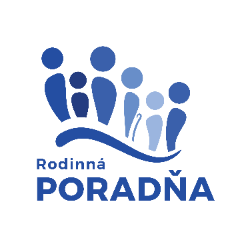 Národný projekt
RODINNÉ PORADNE
poradensko-psychologické
služby pre jednotlivcov,
páry a rodiny
Prijímateľ Inštitút pre výskum práce a rodiny v spolupráci s partnerom Ústredie práce, sociálnych vecí a rodiny realizujú
Monitoring aktivít pilotných rodinných poradní –
doc. PhDr. Rastislav Bednárik, CSc. 
a členky analytického tímu – doc. Ing. Erika Neubauerová,PhD. doc. Ing. Iveta Dudová,PhD. PhDr. Zuzana Drgoňová,PhD., PhDr. Daniela Kešelová,PhD.
13. september 2023
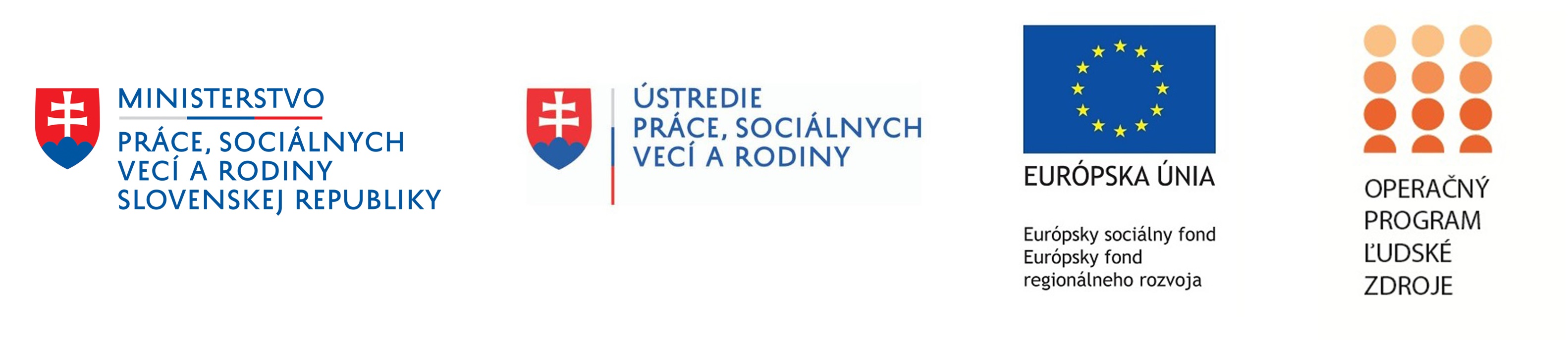 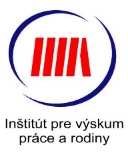 Tento projekt sa realizuje vďaka podpore z Európskeho sociálneho fondu
a Európskeho fondu regionálneho rozvoja v rámci Operačného programu Ľudské zdroje, www.esf.gov.sk
Národný projekt
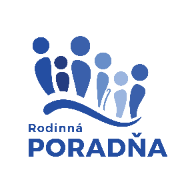 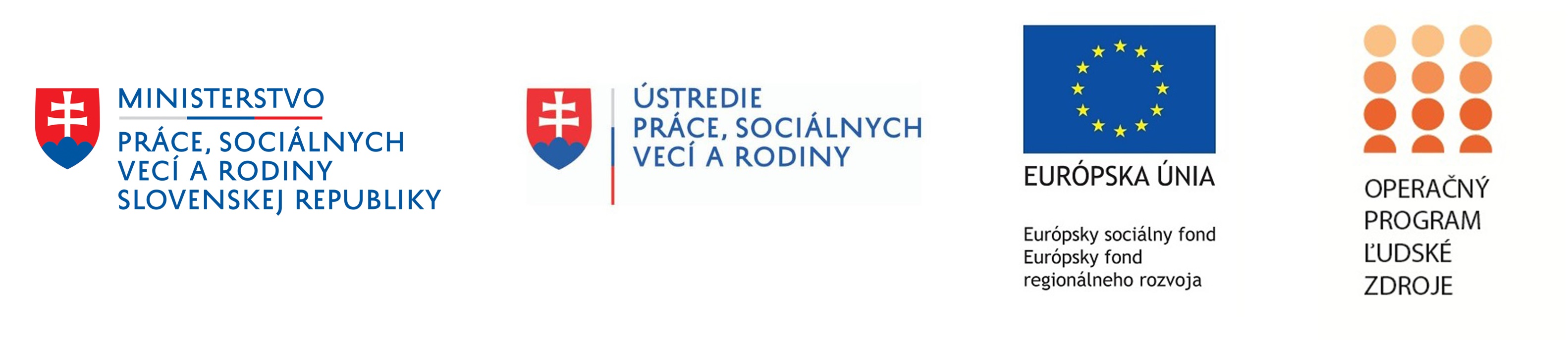 poradensko-psychologické
služby pre jednotlivcov,
páry a rodiny
Tento projekt sa realizuje vďaka podpore z Európskeho sociálneho fondu a Európskeho fondu regionálneho rozvoja v rámci Operačného programu Ľudské zdroje, www.esf.gov.sk
RODINNÉ PORADNE
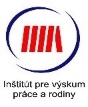 Obsah prezentácie
Spätná väzba od klientov a klientiek
Sieťovanie – spolupracujúce subjekty
Základné informácie o pilotných rodinných poradniach
5.
3.
1.
4.
2.
Monitoring poradenskej činnosti pilotných rodinných poradní
Výsledky analýzy nákladovosti ROPO
13. september 2023
Národný projekt
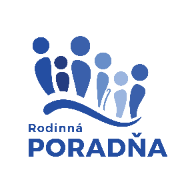 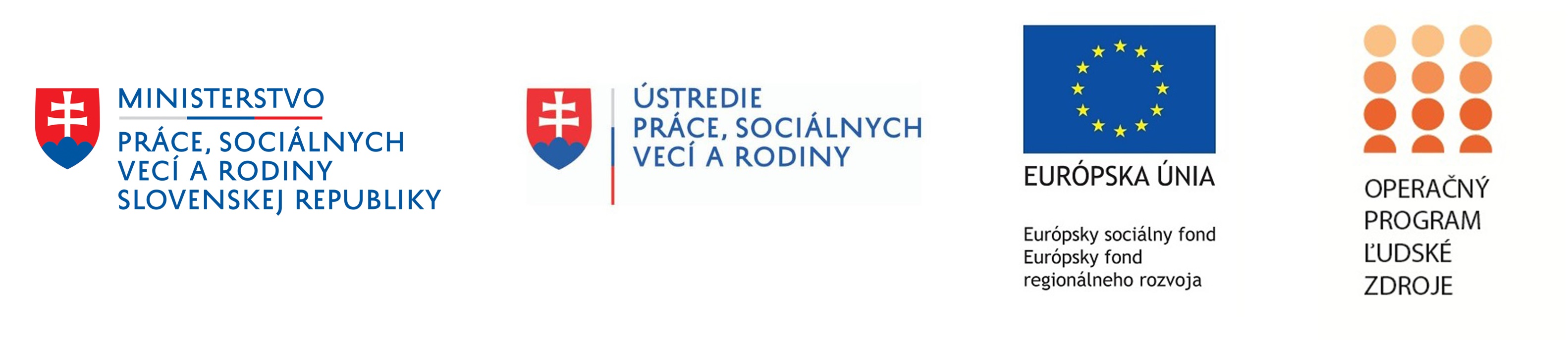 poradensko-psychologické
služby pre jednotlivcov,
páry a rodiny
Tento projekt sa realizuje vďaka podpore z Európskeho sociálneho fondu a Európskeho fondu regionálneho rozvoja v rámci Operačného programu Ľudské zdroje, www.esf.gov.sk
RODINNÉ PORADNE
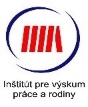 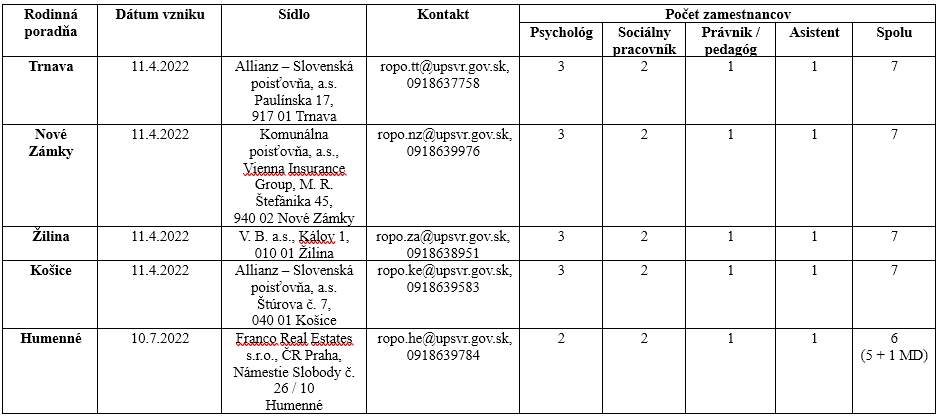 Základné informácie o pilotných rodinných poradniach
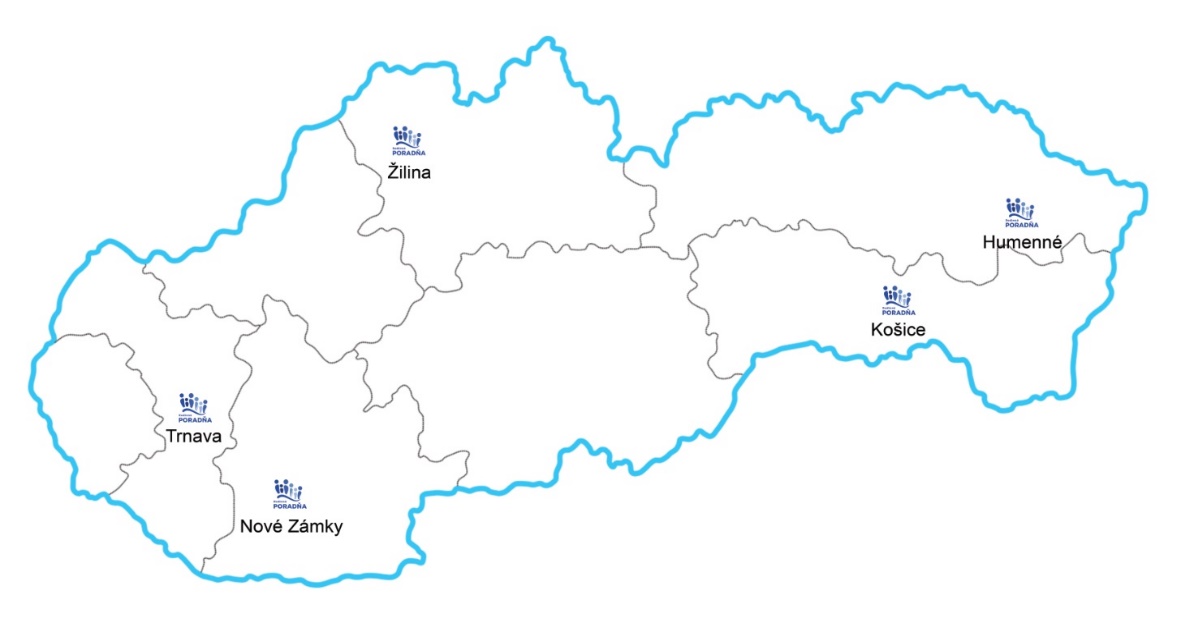 13. september 2023
Národný projekt
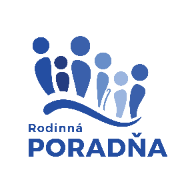 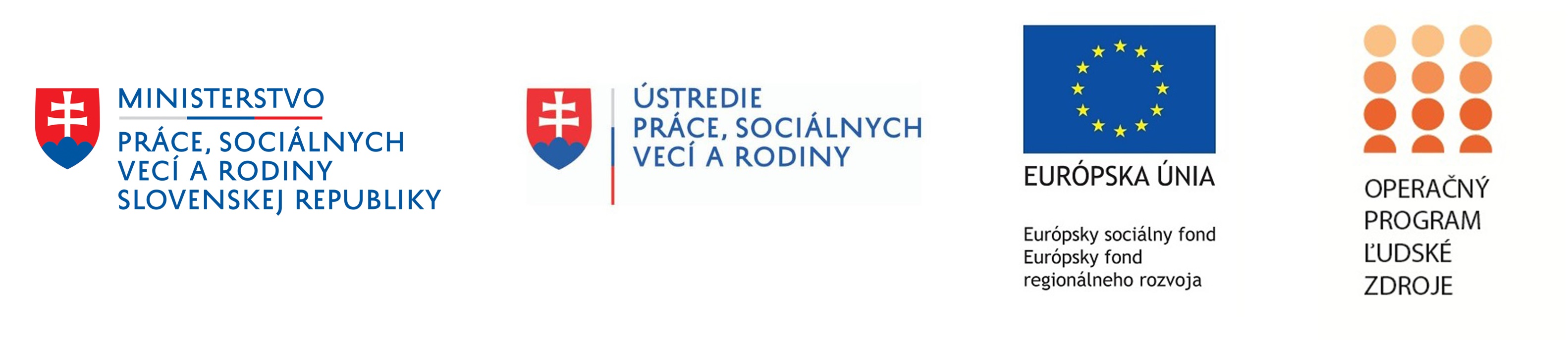 poradensko-psychologické
služby pre jednotlivcov,
páry a rodiny
Tento projekt sa realizuje vďaka podpore z Európskeho sociálneho fondu a Európskeho fondu regionálneho rozvoja v rámci Operačného programu Ľudské zdroje, www.esf.gov.sk
RODINNÉ PORADNE
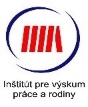 Niektoré výsledky SWOT analýzy (dotazníkový prieskum apríl 2023 a priebežný monitoring)
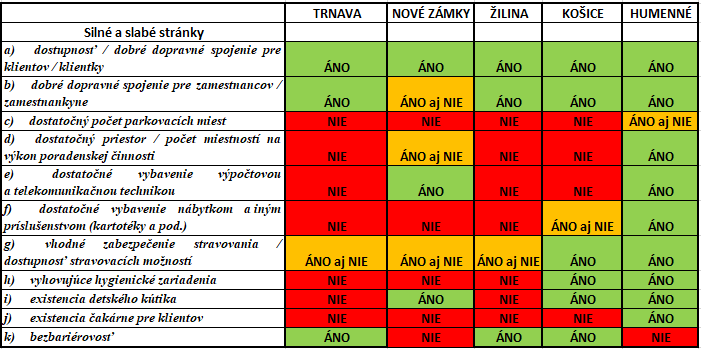 13. september 2023
Národný projekt
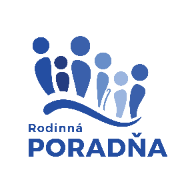 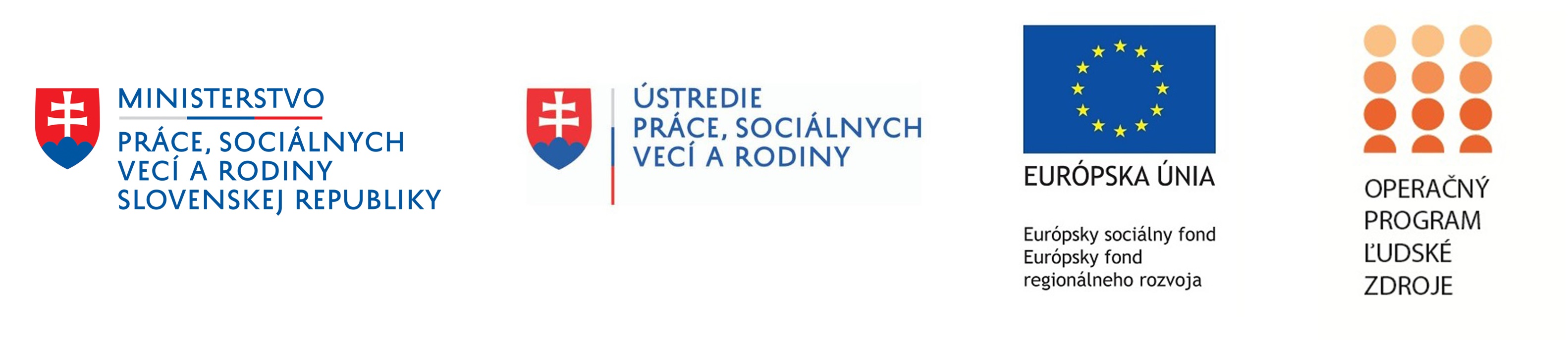 poradensko-psychologické
služby pre jednotlivcov,
páry a rodiny
Tento projekt sa realizuje vďaka podpore z Európskeho sociálneho fondu a Európskeho fondu regionálneho rozvoja v rámci Operačného programu Ľudské zdroje, www.esf.gov.sk
RODINNÉ PORADNE
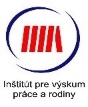 Demografické ukazovatele klientov v pilotných ROPO, štruktúra klientov v priebehu obdobia 1.4.2022 – 30.6.2023Rok 2022                                                                     Rok 2023
Rodová štruktúra: muži – 34,1%
                                  ženy – 65,8%
Veková štruktúra:  25-34r – 17,0%
                                  35-44r – 35,6%
                                  45-54r – 23,0%
                                  55-64r –  8,5% 
Štátna príslušnosť: 99,3% SK
Ekonomický status: zamestnanec: 48,0%
                                    nezamestnaný – 12,5%
                                     SZČO – 12,3%
                                     dôchodca – 9,5%
Rodinný stav: vydatá/ženatý – 46,6%
                          slobodný – 29,0%
                           rozvedený – 16,0%
Klienti ZŤP – 6,3%
13. september 2023
Národný projekt
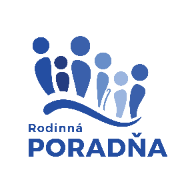 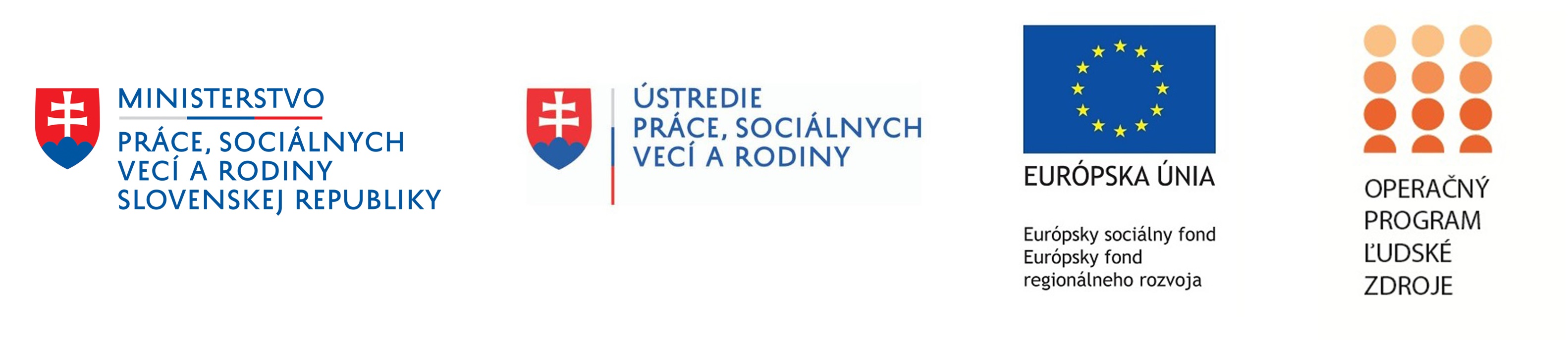 poradensko-psychologické
služby pre jednotlivcov,
páry a rodiny
Tento projekt sa realizuje vďaka podpore z Európskeho sociálneho fondu a Európskeho fondu regionálneho rozvoja v rámci Operačného programu Ľudské zdroje, www.esf.gov.sk
RODINNÉ PORADNE
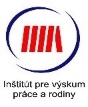 Poskytnuté odborné poradenstvo v pilotných ROPO podľa regiónov percentuálny podiel odborných konzultácií podľa regiónovRok 2022                                                      Rok 2023
13. september 2023
Národný projekt
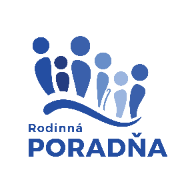 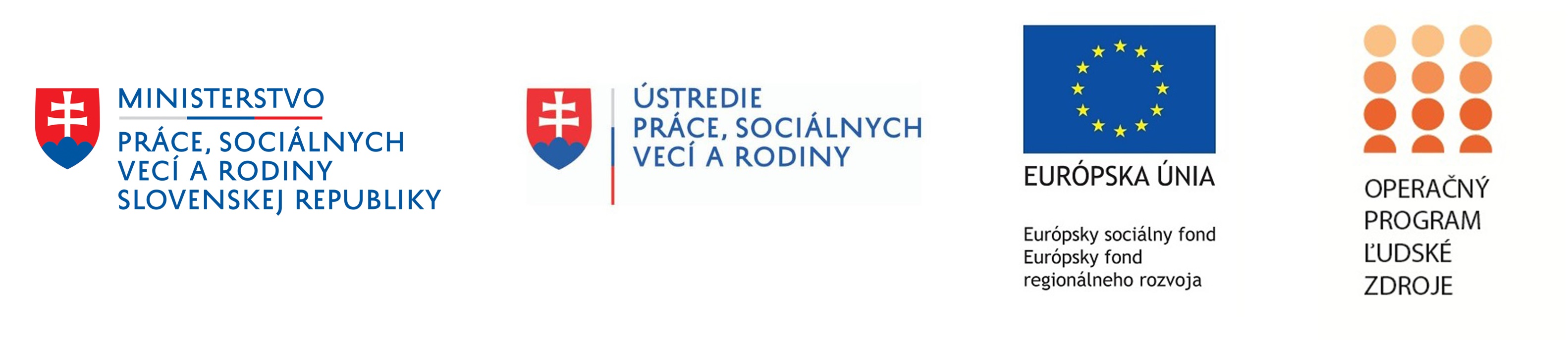 poradensko-psychologické
služby pre jednotlivcov,
páry a rodiny
Tento projekt sa realizuje vďaka podpore z Európskeho sociálneho fondu a Európskeho fondu regionálneho rozvoja v rámci Operačného programu Ľudské zdroje, www.esf.gov.sk
RODINNÉ PORADNE
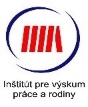 Poskytnuté odborné poradenstvo v pilotných ROPO podľa profesií
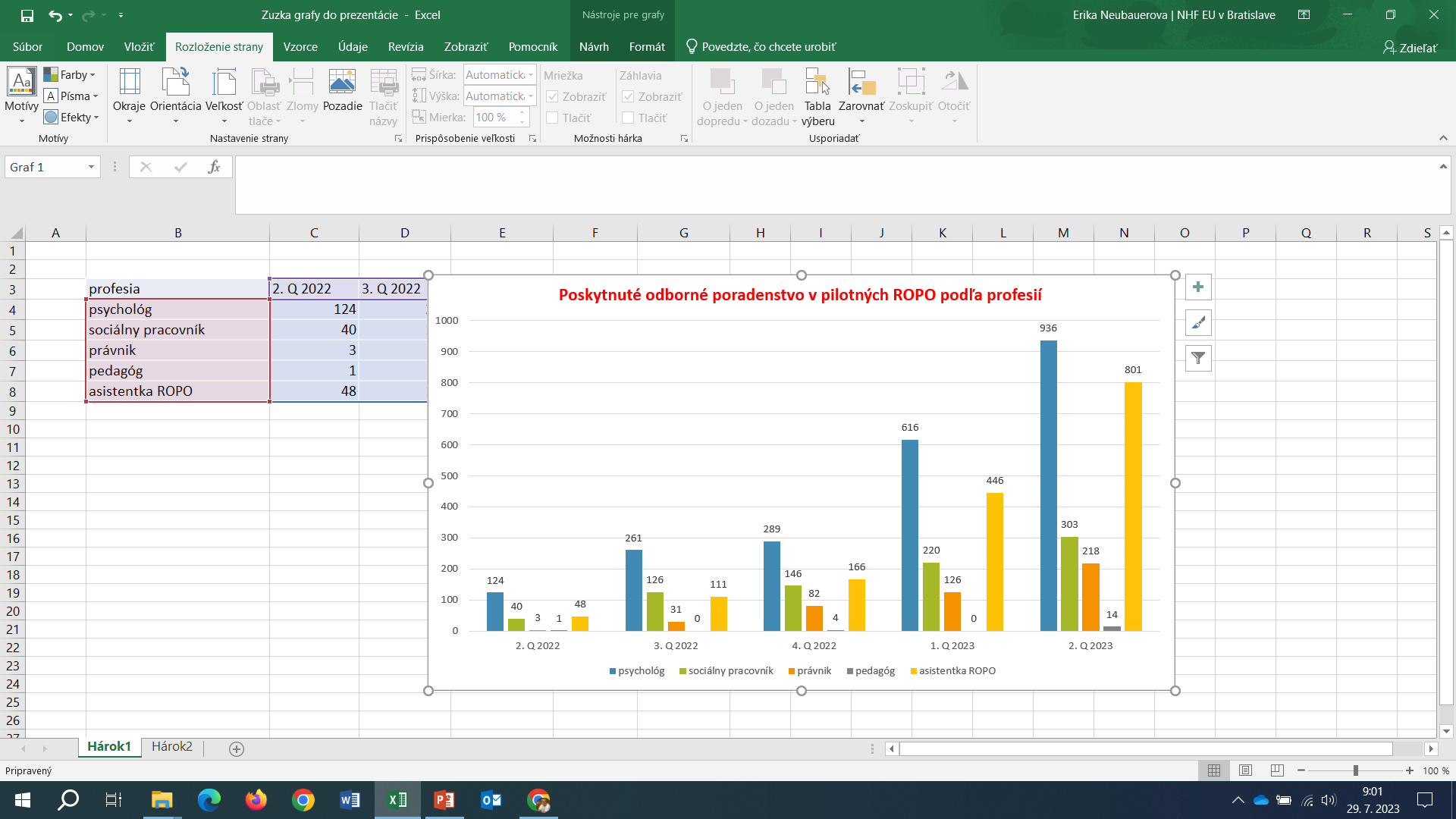 13. september 2023
Národný projekt
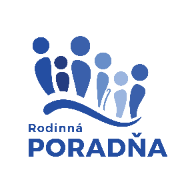 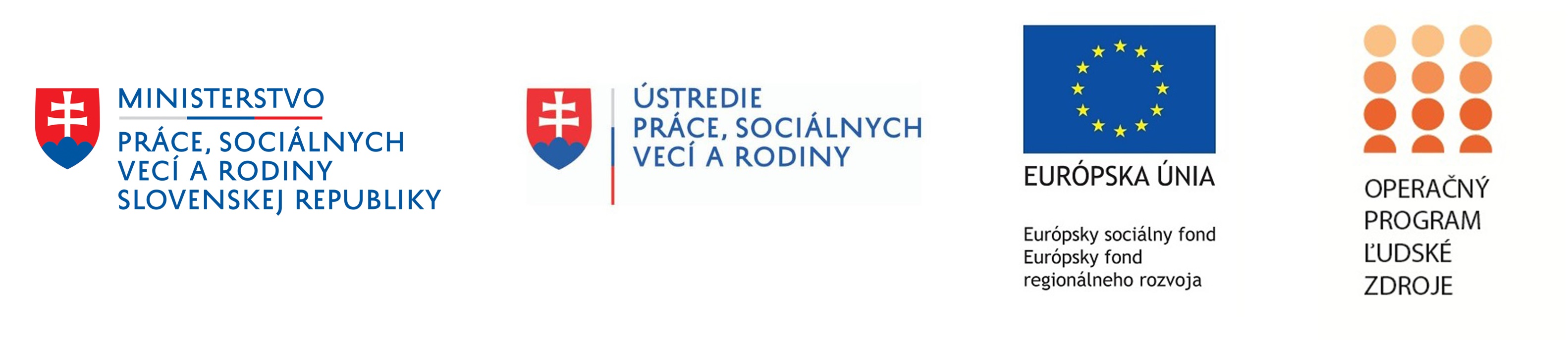 poradensko-psychologické
služby pre jednotlivcov,
páry a rodiny
Tento projekt sa realizuje vďaka podpore z Európskeho sociálneho fondu a Európskeho fondu regionálneho rozvoja v rámci Operačného programu Ľudské zdroje, www.esf.gov.sk
RODINNÉ PORADNE
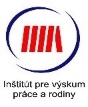 Vyťažiteľnosť pracovníkov v pilotných ROPO podľa profesií„priemer konzultácií (podaných informácií) na pracovníka/mes.“
13. september 2023
Národný projekt
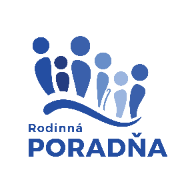 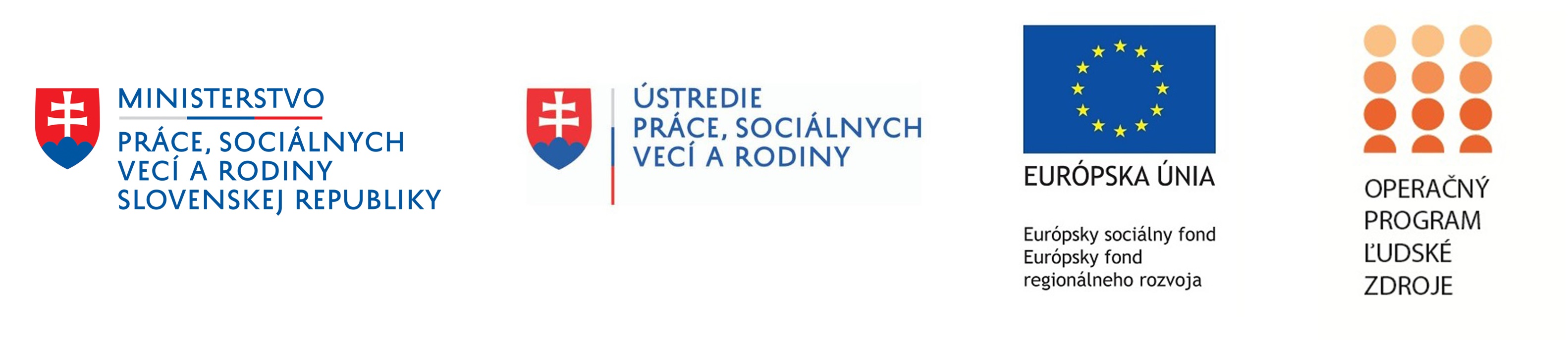 poradensko-psychologické
služby pre jednotlivcov,
páry a rodiny
Tento projekt sa realizuje vďaka podpore z Európskeho sociálneho fondu a Európskeho fondu regionálneho rozvoja v rámci Operačného programu Ľudské zdroje, www.esf.gov.sk
RODINNÉ PORADNE
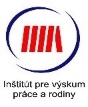 Najfrekventovanejšie druhy poradenstva v pilotných ROPO za rok 2023 v percentách (z počtu 2 433 konzultácií)
13. september 2023
Národný projekt
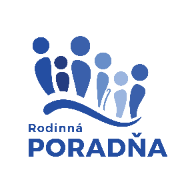 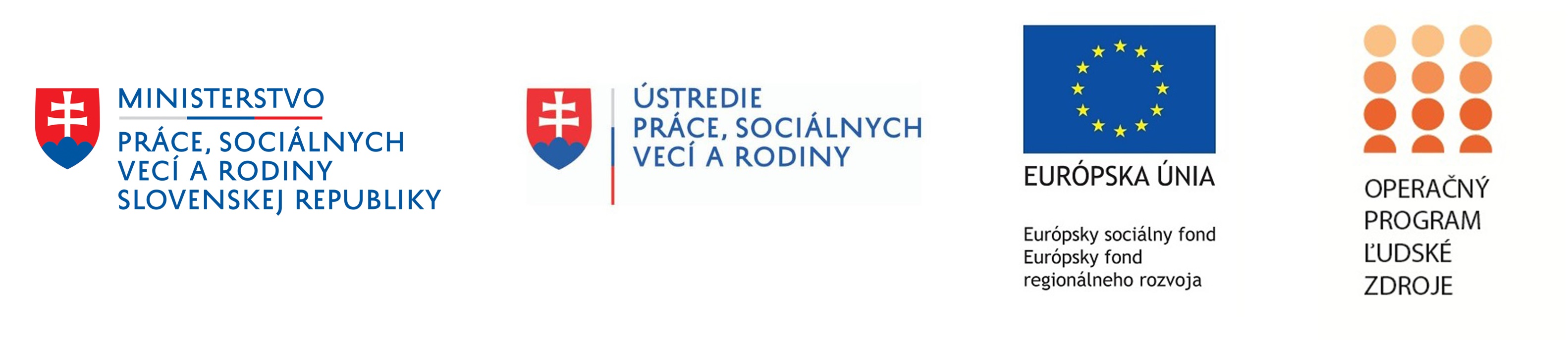 poradensko-psychologické
služby pre jednotlivcov,
páry a rodiny
Tento projekt sa realizuje vďaka podpore z Európskeho sociálneho fondu a Európskeho fondu regionálneho rozvoja v rámci Operačného programu Ľudské zdroje, www.esf.gov.sk
RODINNÉ PORADNE
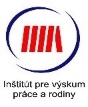 Typy poradenstva využívaného mužmi a ženami(Dotazník spätnej väzby, absolútne hodnoty, spolu počet respondentov 95)
13. september 2023
Národný projekt
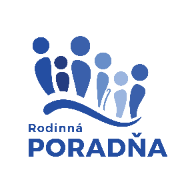 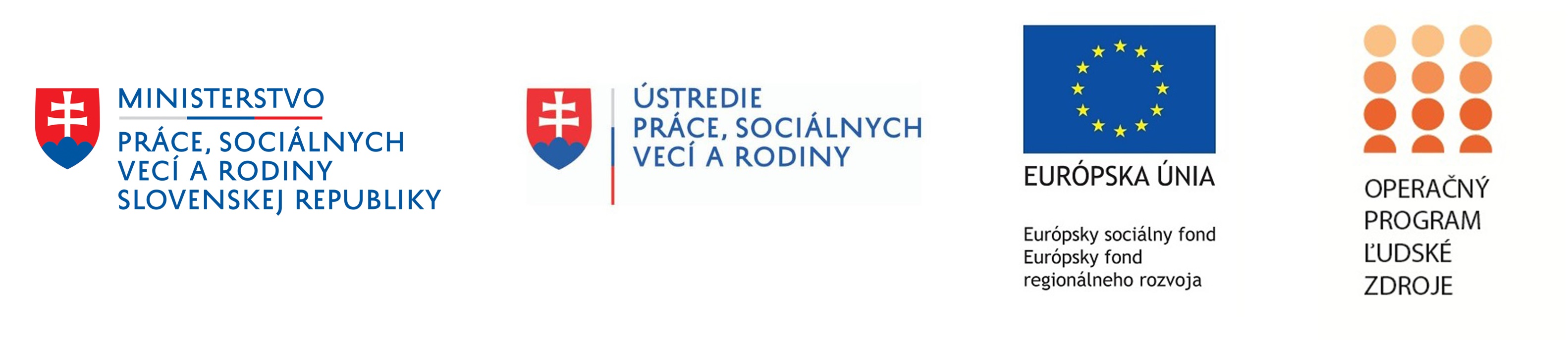 poradensko-psychologické
služby pre jednotlivcov,
páry a rodiny
Tento projekt sa realizuje vďaka podpore z Európskeho sociálneho fondu a Európskeho fondu regionálneho rozvoja v rámci Operačného programu Ľudské zdroje, www.esf.gov.sk
RODINNÉ PORADNE
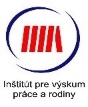 Frekvencia návštev podľa typu poradenstva(Dotazník spätnej väzby, spolu počet respondentov 95)
13. september 2023
Národný projekt
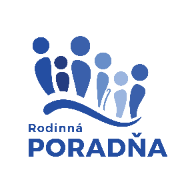 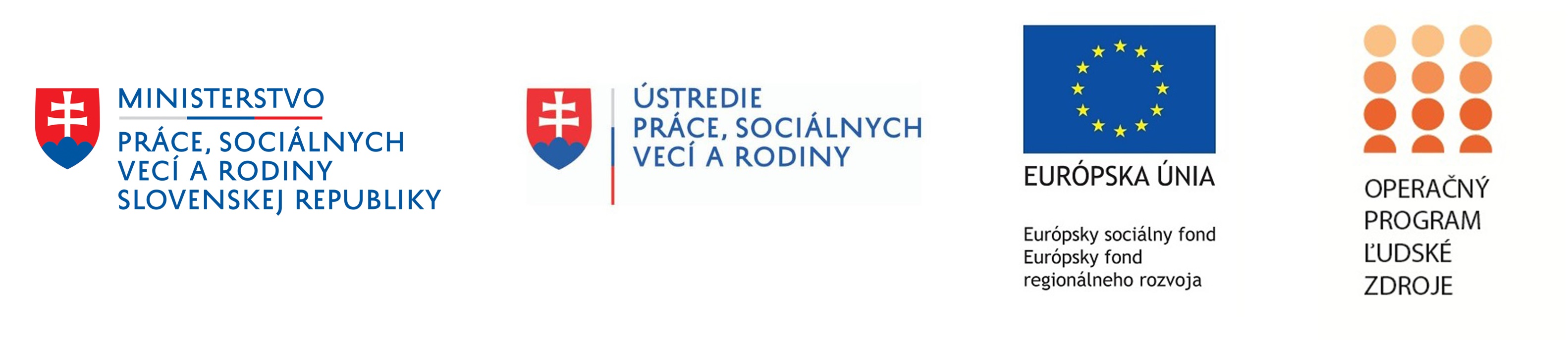 poradensko-psychologické
služby pre jednotlivcov,
páry a rodiny
Tento projekt sa realizuje vďaka podpore z Európskeho sociálneho fondu a Európskeho fondu regionálneho rozvoja v rámci Operačného programu Ľudské zdroje, www.esf.gov.sk
RODINNÉ PORADNE
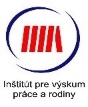 Zdroje informácií o rodinných poradniach podľa typu poradenstva(Dotazník spätnej väzby, spolu počet respondentov 95)
13. september 2023
Národný projekt
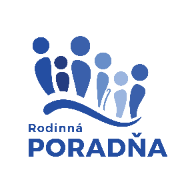 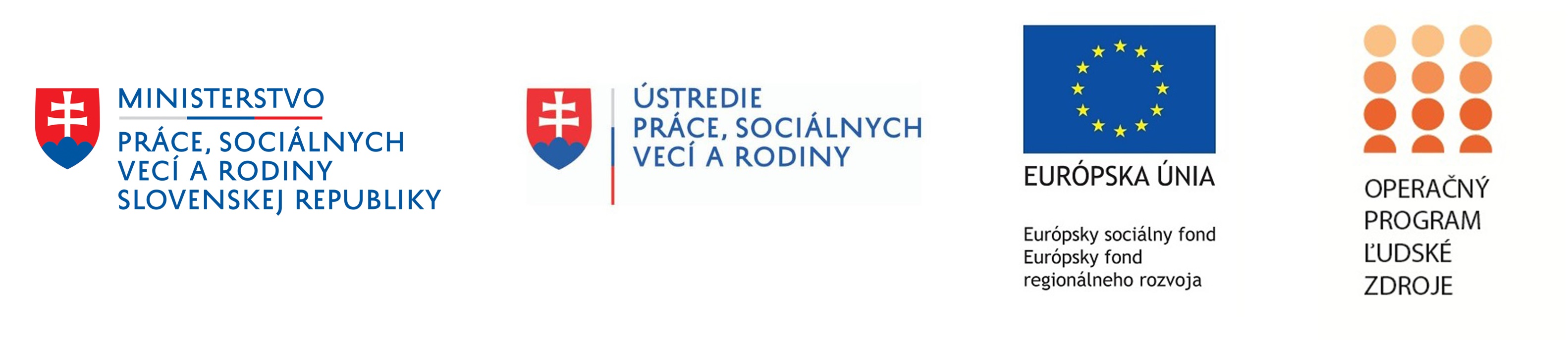 poradensko-psychologické
služby pre jednotlivcov,
páry a rodiny
Tento projekt sa realizuje vďaka podpore z Európskeho sociálneho fondu a Európskeho fondu regionálneho rozvoja v rámci Operačného programu Ľudské zdroje, www.esf.gov.sk
RODINNÉ PORADNE
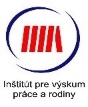 Hodnotenie aktivít rodinných poradní podľa typu poradenstva(Dotazník spätnej väzby, spolu počet respondentov 95)
13. september 2023
Národný projekt
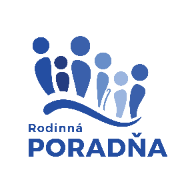 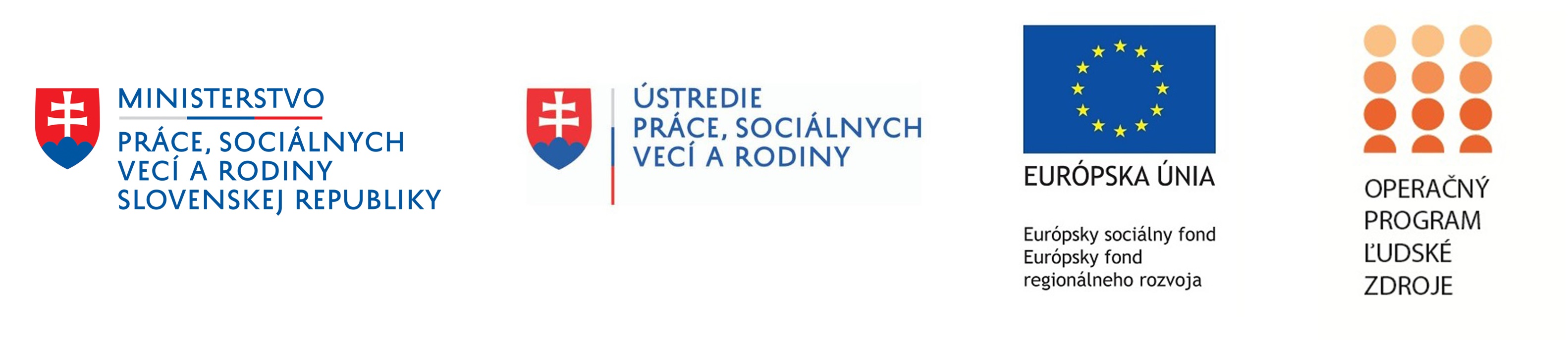 poradensko-psychologické
služby pre jednotlivcov,
páry a rodiny
Tento projekt sa realizuje vďaka podpore z Európskeho sociálneho fondu a Európskeho fondu regionálneho rozvoja v rámci Operačného programu Ľudské zdroje, www.esf.gov.sk
RODINNÉ PORADNE
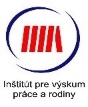 Mzdové náklady (CCP) mesačný priemer za sledované obdobie
Zostupné poradie pilotných ROPO podľa výšky mesačného priemeru celkovej ceny práce (na celú rod. poradňu) :
Nové Zámky (14 379 eur)
Žilina (14 254 eur)
Trnava (13 250 eur)
Košice (13 127 eur)
Humenné (12 692 eur)
Poznámka: nie všetky ROPO pracovali v rovnakom zložení z hľadiska počtu „kmeňových“ zamestnancov
13. september 2023
Národný projekt
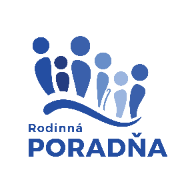 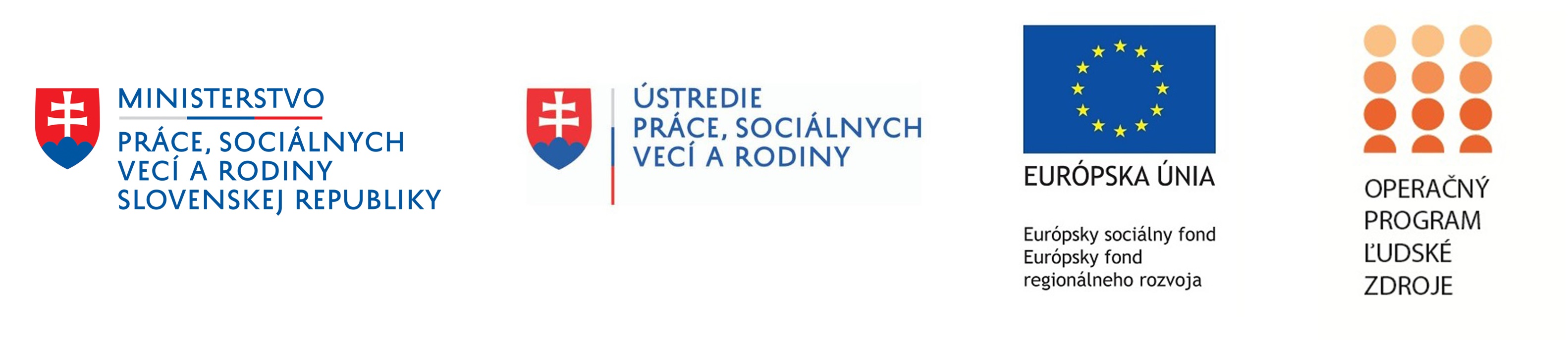 poradensko-psychologické
služby pre jednotlivcov,
páry a rodiny
Tento projekt sa realizuje vďaka podpore z Európskeho sociálneho fondu a Európskeho fondu regionálneho rozvoja v rámci Operačného programu Ľudské zdroje, www.esf.gov.sk
RODINNÉ PORADNE
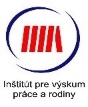 Prevádzkové náklady (nájomné + energie) mesačný priemer
Zostupné poradie pilotných ROPO podľa výšky priemerných mesačných prevádzkových nákladov za sledované obdobie (január – jún 2023):
Košice (1 588 eur)
Trnava (1 541 eur)
Žilina (1 427 eur)
Nové Zámky (1 205 eur)
Humenné (1 040 eur)
Poznámka: pri výpočte prevádzkových nákladov nemá význam počítať priemerné náklady na 1 zamestnanca, nakoľko výška týchto nákladov nezávisí od počtu zamestnancov
13. september 2023
Národný projekt
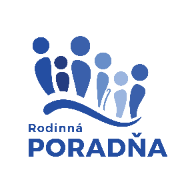 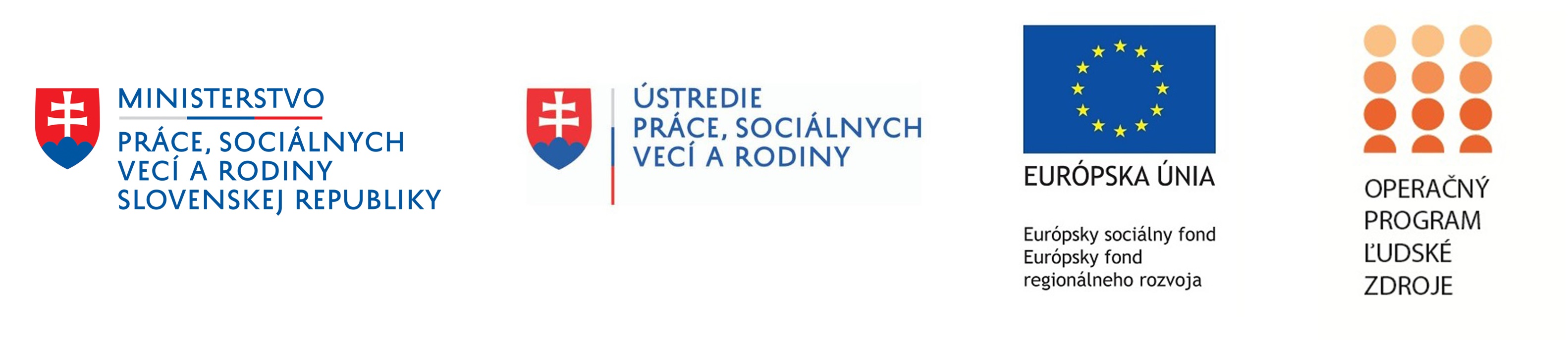 poradensko-psychologické
služby pre jednotlivcov,
páry a rodiny
Tento projekt sa realizuje vďaka podpore z Európskeho sociálneho fondu a Európskeho fondu regionálneho rozvoja v rámci Operačného programu Ľudské zdroje, www.esf.gov.sk
RODINNÉ PORADNE
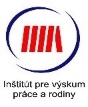 Spolu celková cena práce a prevádzkové náklady – mesačný priemer za sledované obdobie
Zostupné poradie pilotných ROPO podľa výšky priemerných mesačných mzdových a prevádzkových nákladov za sledované obdobie (január – jún 2023) spolu so zohľadnením úplného vykazovania v ROPO Humenné:
Žilina (15 681eur)
Nové Zámky (15 584 eur)
Trnava (14 791 eur)
Košice (14 716 eur)
Humenné (13 910 eur)
13. september 2023
Národný projekt
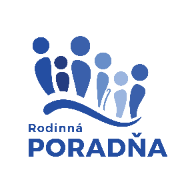 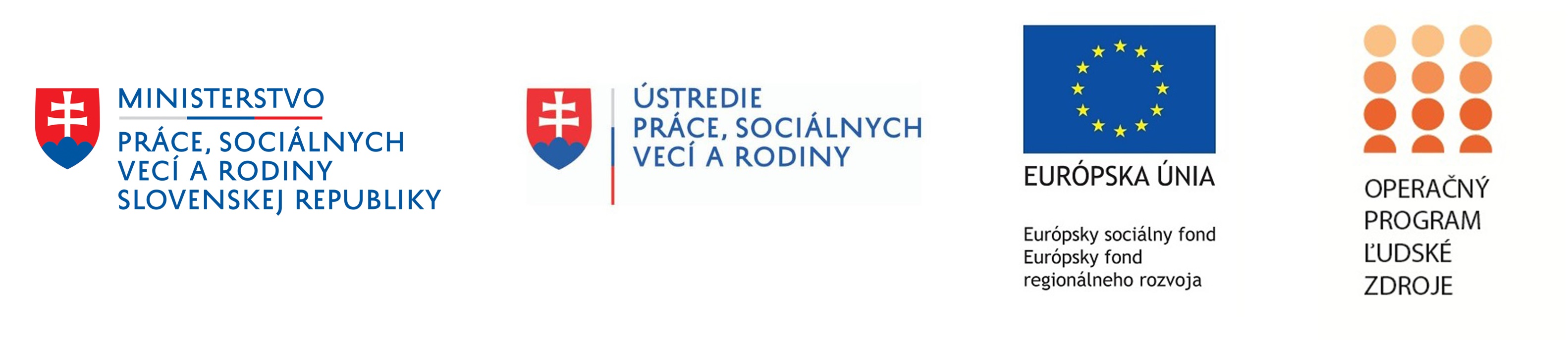 poradensko-psychologické
služby pre jednotlivcov,
páry a rodiny
Tento projekt sa realizuje vďaka podpore z Európskeho sociálneho fondu a Európskeho fondu regionálneho rozvoja v rámci Operačného programu Ľudské zdroje, www.esf.gov.sk
RODINNÉ PORADNE
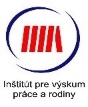 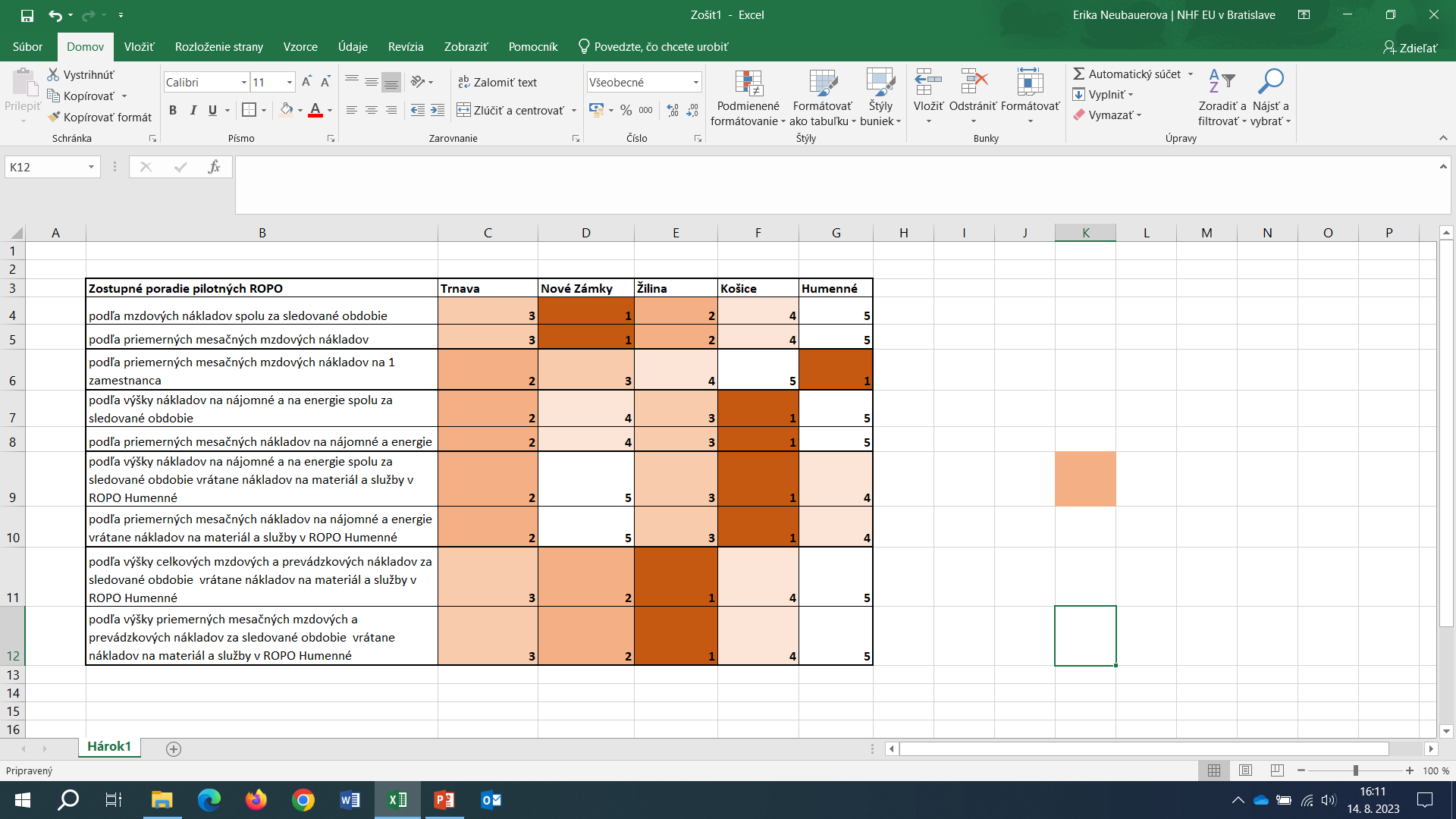 Poradie pilotných ROPO
Tabuľka zachytáva zostupné poradie pilotných poradní podľa rôznych kritérií, 
1 - (najtmavšie políčko) znamená najvyššiu nákladovosť ROPO, 
5 - (biele políčko) znamená najnižšiu nákladovosť ROPO
13. september 2023
Národný projekt
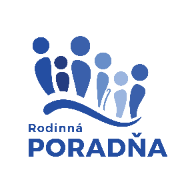 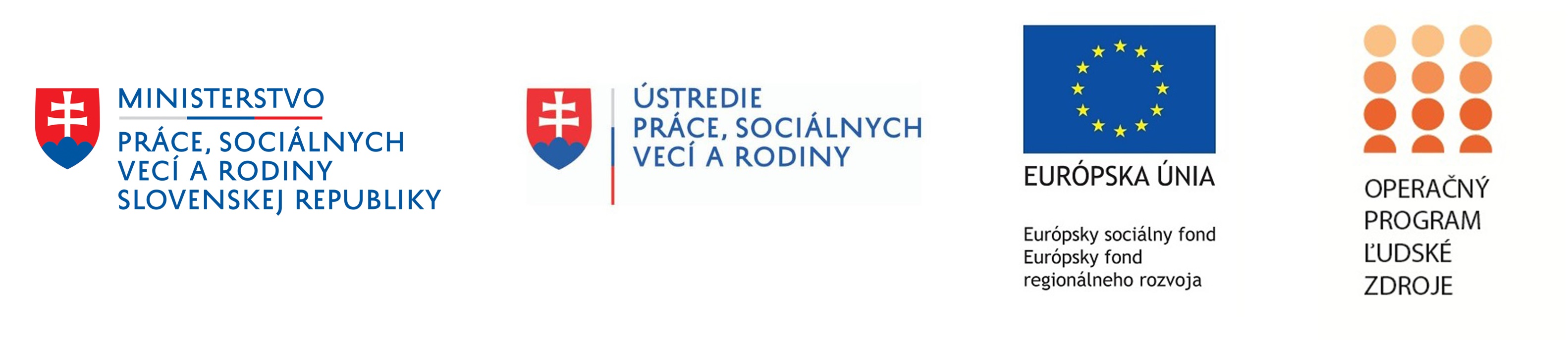 poradensko-psychologické
služby pre jednotlivcov,
páry a rodiny
Tento projekt sa realizuje vďaka podpore z Európskeho sociálneho fondu a Európskeho fondu regionálneho rozvoja v rámci Operačného programu Ľudské zdroje, www.esf.gov.sk
RODINNÉ PORADNE
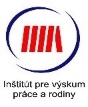 Ostatné náklady sledované sumárne za všetky pilotné rodinné poradne – absolútna výška a percentuálne zastúpenie položiek, priemerné mesačné ostatné náklady na 1 ROPO činili 890,35 eur, každý mesiac sa opakovali len náklady na stravovanie a finančný príspevok zamestnávateľa na stravovanie (mesačný priemer bol 403 eur)
13. september 2023
Národný projekt
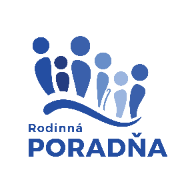 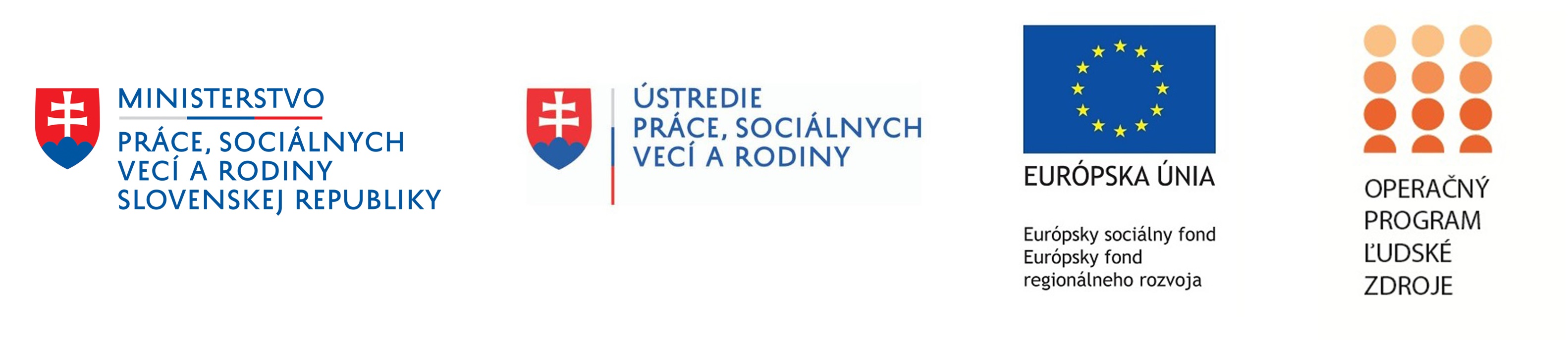 poradensko-psychologické
služby pre jednotlivcov,
páry a rodiny
Tento projekt sa realizuje vďaka podpore z Európskeho sociálneho fondu a Európskeho fondu regionálneho rozvoja v rámci Operačného programu Ľudské zdroje, www.esf.gov.sk
RODINNÉ PORADNE
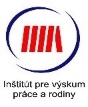 Celkové zhodnotenie – alternatívy vychádzajúce z analyzovaných údajov
Minimalistický variant          a          Maximalistický variant
13. september 2023
Národný projekt
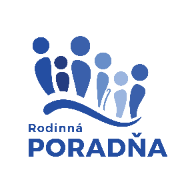 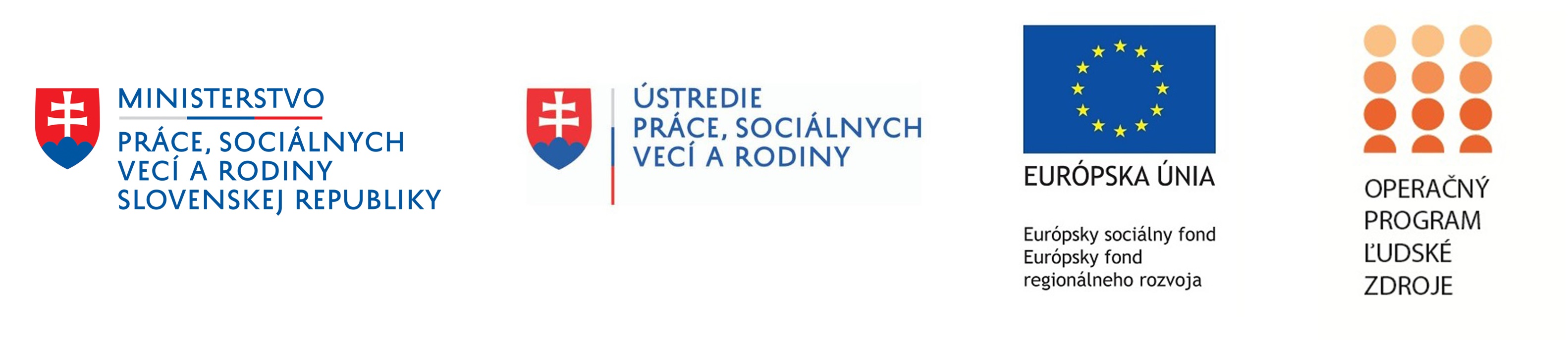 poradensko-psychologické
služby pre jednotlivcov,
páry a rodiny
Tento projekt sa realizuje vďaka podpore z Európskeho sociálneho fondu a Európskeho fondu regionálneho rozvoja v rámci Operačného programu Ľudské zdroje, www.esf.gov.sk
RODINNÉ PORADNE
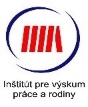 Sieťovanie – spolupracujúce subjekty (výsledky prieskumu)
Cieľ: 
zmapovať faktory spolupráce rodinných poradní s ďalšími relevantnými subjektami, ktoré poskytujú psychologické služby rôzneho zamerania / špecializácie
Obdobie zberu dát: 
27. jún 2023 – 15. júl 2023
Výskumný súbor: 
143 respondentov z 226 priamo oslovených subjektov (na základe kontaktov z ROPO a z Aktivity 1.1)
Respondenti podľa kraja:
13. september 2023
Národný projekt
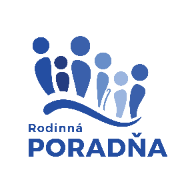 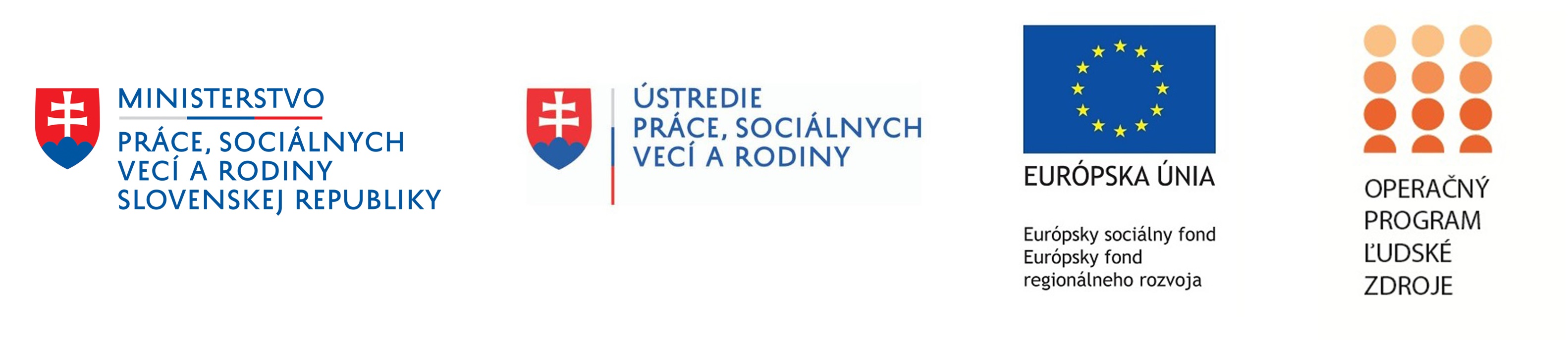 poradensko-psychologické
služby pre jednotlivcov,
páry a rodiny
Tento projekt sa realizuje vďaka podpore z Európskeho sociálneho fondu a Európskeho fondu regionálneho rozvoja v rámci Operačného programu Ľudské zdroje, www.esf.gov.sk
RODINNÉ PORADNE
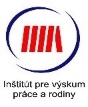 Respondenti podľa typu subjektu                  Poznateľnosť rodinných poradní (%)
60,8% (abs. 87) respondentov a respondentiek malo informáciu o existencii ROPO.
Najčastejšie zdroje informácií o ROPO: osobný kontakt pracovníkov a pracovníčok ROPO (abs. 30), internetová stránka MPSVR, Ústredia, úradu PSVR (abs. 28), pracovné porady, neformálne iní kolegovia, sociálne siete (abs. 21), médiá (abs. 14).
13. september 2023
Národný projekt
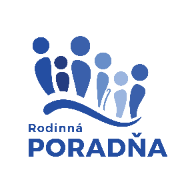 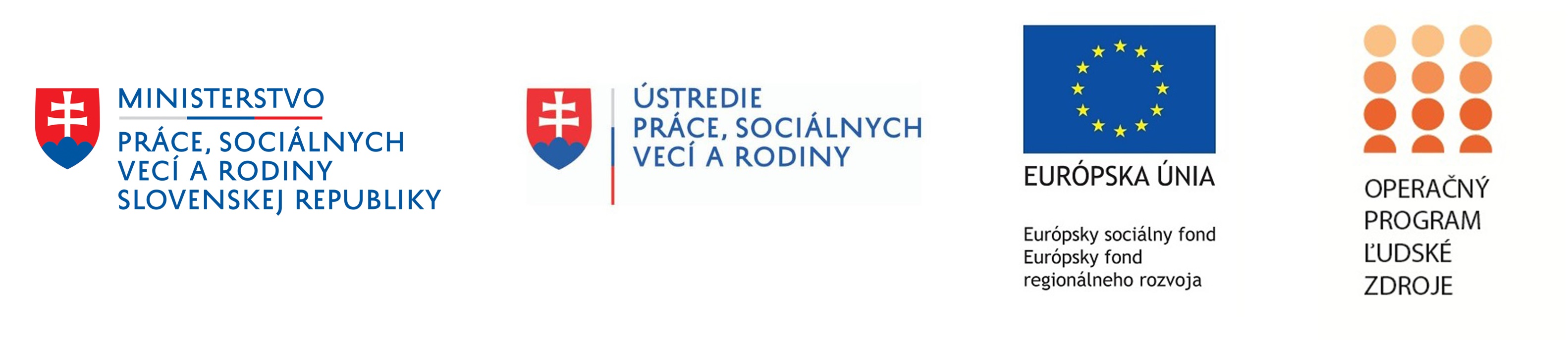 poradensko-psychologické
služby pre jednotlivcov,
páry a rodiny
Tento projekt sa realizuje vďaka podpore z Európskeho sociálneho fondu a Európskeho fondu regionálneho rozvoja v rámci Operačného programu Ľudské zdroje, www.esf.gov.sk
RODINNÉ PORADNE
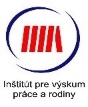 Aktuálna a potenciálna spolupráca subjektov s rodinnými poradňami
Potenciálne 
53 opýtaných malo záujem v budúcnosti spolupracovať s rodinnou poradňou
Aktuálne
23 opýtaných spolupracovalo s rodinnou poradňou
13. september 2023
Národný projekt
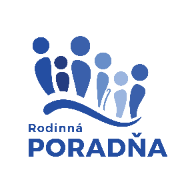 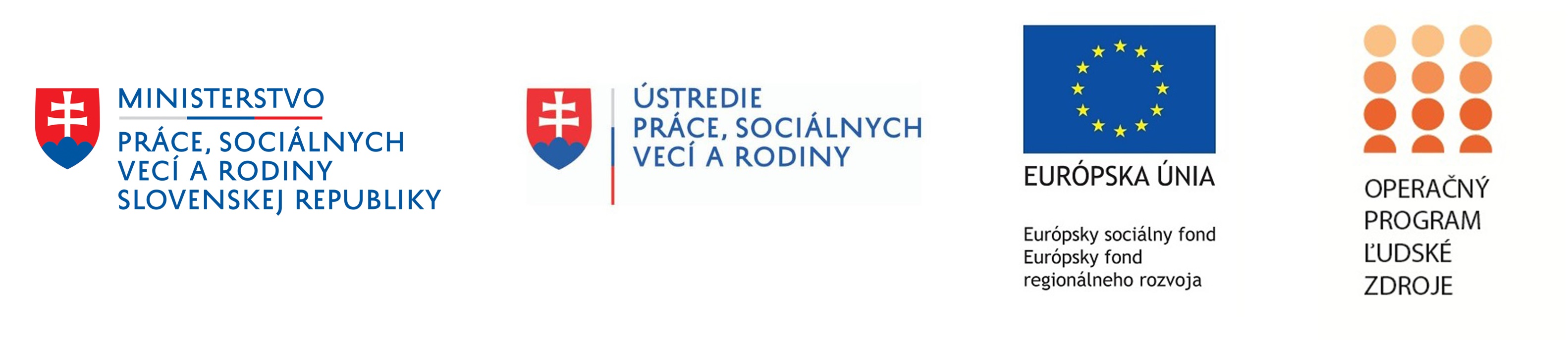 poradensko-psychologické
služby pre jednotlivcov,
páry a rodiny
Tento projekt sa realizuje vďaka podpore z Európskeho sociálneho fondu a Európskeho fondu regionálneho rozvoja v rámci Operačného programu Ľudské zdroje, www.esf.gov.sk
RODINNÉ PORADNE
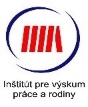 Činnosti budúcej spolupráce(z 53 opýtaných)
multidisciplinárna spolupráca pri riešení problémov konkrétnych klientov: 81,1%

preventívno-výchovná činnosť: 32,1%

spoločné pracovné workshopy, rodinné konferencie: (obe po 20,8%)

terénna práca: 17%
13. september 2023
Národný projekt
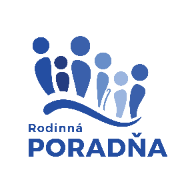 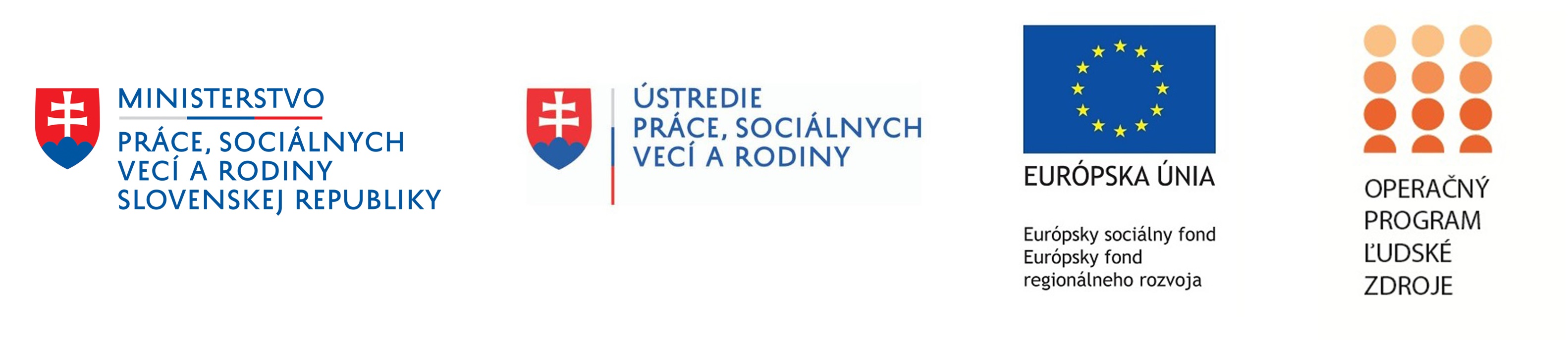 poradensko-psychologické
služby pre jednotlivcov,
páry a rodiny
Tento projekt sa realizuje vďaka podpore z Európskeho sociálneho fondu a Európskeho fondu regionálneho rozvoja v rámci Operačného programu Ľudské zdroje, www.esf.gov.sk
RODINNÉ PORADNE
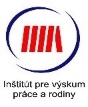 Problematika riešená v rámci budúcej spolupráce(z 52 opýtaných)
Rodinné vzťahové problémy: 65,4%
Manželská a partnerská problematika: 57,7%
Predrozvodová, rozvodová, porozvodová: 46,2%
Právne problémy súvisiace s aktuálnymi potrebami klienta: 40,4%
Domáce a partnerské násilie: 38,5%
Látkové závislosti: 36,5%
Krízové rodinné situácie, strata blízkeho: 32,7%
13. september 2023
Národný projekt
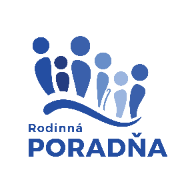 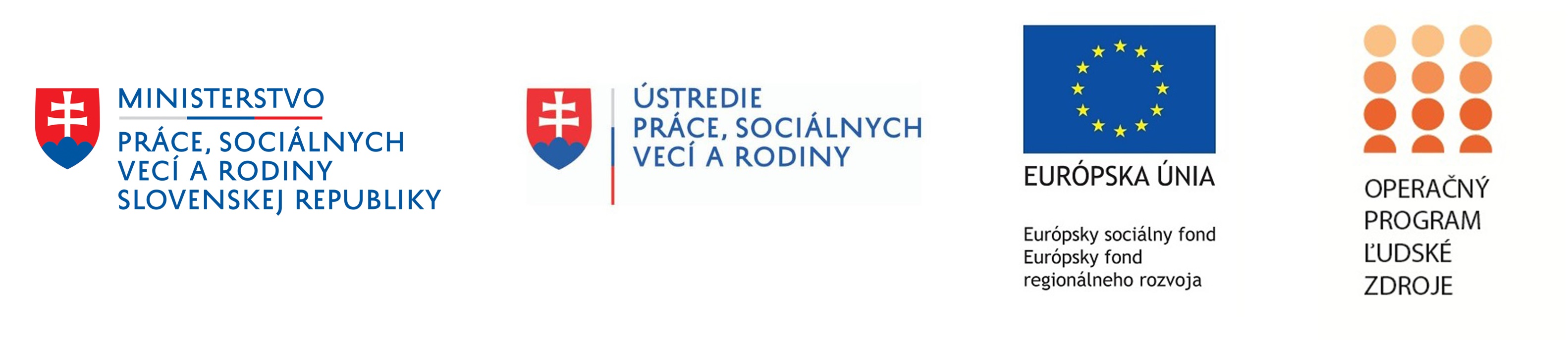 poradensko-psychologické
služby pre jednotlivcov,
páry a rodiny
Tento projekt sa realizuje vďaka podpore z Európskeho sociálneho fondu a Európskeho fondu regionálneho rozvoja v rámci Operačného programu Ľudské zdroje, www.esf.gov.sk
RODINNÉ PORADNE
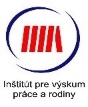 ZÁVERY
Od začiatku budúceho roku sa rozširuje pôsobenie rodinných poradní na Slovensku. Zatiaľ v rámci nového Národného projektu do roku 2027.
Skúsenosti pilotných poradní umožňujú efektívne budovať poradne v ďalších regiónoch – postupne začínajúc od krajských miest s pokračovaním ich zakladania v ďalších a ďalších mestách a okresoch.
Bude potrebné: 
v spolupráci s lokálnymi inštitúciami nájsť priestory, vybaviť ich príslušným zariadením a zaangažovať poradcov – psychológov, sociálnych pracovníkov, ale aj právnikov či pedagógov a ekonómov;
zadefinovať jadrových klientov, od čoho sa bude odvíjať aj zameranie odborného rastu a zručností poradcov, mentoring, supervízia a pod.;
premyslieť financovanie - lebo raz sa skončí financovanie z Národného projektu a pomohla by dohoda o viaczdrojovom financovaní;
budovať spoluprácu s relevantnými organizáciami, využívať sieťovanie a propagovanie RO PO za účelom rozvoja klientely a skvalitňovania poradenských služieb.
13. september 2023
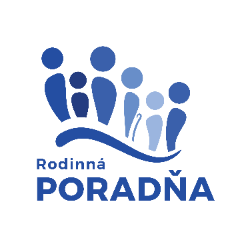 Národný projekt
RODINNÉ PORADNE
poradensko-psychologické
služby pre jednotlivcov,
páry a rodiny
Prijímateľ Inštitút pre výskum práce a rodiny v spolupráci s partnerom Ústredie práce, sociálnych vecí a rodiny realizujú
Ďakujeme Vám za pozornosť!
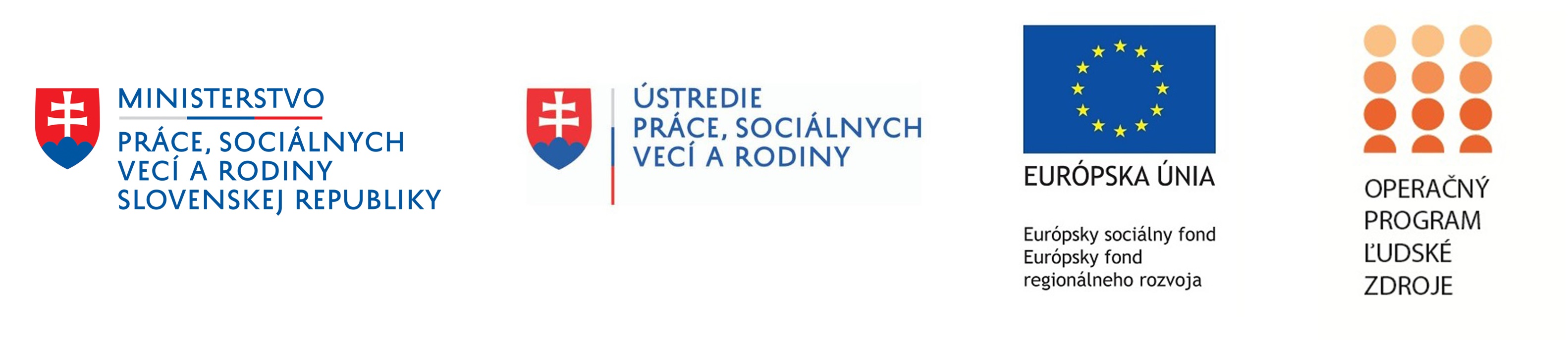 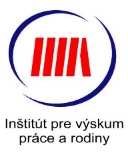 Tento projekt sa realizuje vďaka podpore z Európskeho sociálneho fondu
a Európskeho fondu regionálneho rozvoja v rámci Operačného programu Ľudské zdroje, www.esf.gov.sk